Cyber HygieneE-learning CourseBasic security rules in the digital environment
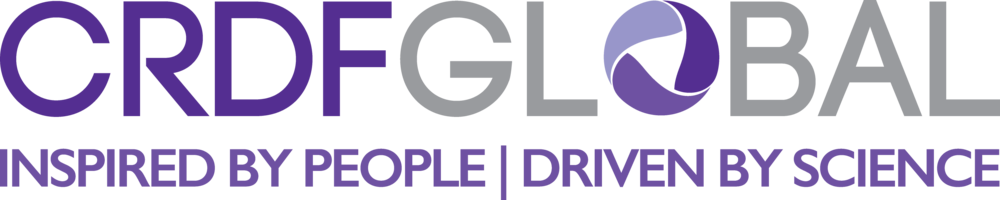 WHAT ARE THE BENEFITS FOR ME?
• Gain new skills in cyber hygiene and stay safe online
• Earn a personal certifikate
ВАЖНО
Сертификат ће добити само они студенти који курс одслушају до краја и успјешно одраде предвиђене кратке задатке. 
Из тих разлога битно је да кроз  сат времена испратите све кораке, задржите вашу пажњу и концентрацију.
МЕЂУНАРОДНИ СЕРТИФИКАТ
Похађање овог курса биће вриједна и свјетски призната стручна референца у вашој биографији и овај курс ће вам кроз интерактивне вјежбе и практичне задатке помоћи при будућим недоумицама и замкама на мрежи са којима ћете се сусретати.
ПРВИ КОРАК
Приступница за похађање е-курса о сајбер хигијени, линк:


Неопходно навести сљедеће податке:
Имјел адреса
Име и презиме 
Назив факултета 

Попуњавањем приложеног упитника потврђујете Ваше учешће на курсу. За учешће на курсу имате расположив период од 72 сата. Након истека предвиђеног рока, линк неће више бити важећи.
https://forms.gle/mp3xWGwBLEnq17ZB7
ДРУГИ КОРАК
Приступом на линк https://cybereducation.org/mc/index.php/usr/login/registration одабрати језик на којем желите да похађате курс, региструјете се као корисник, а након тога се пријављујете на основу ваших мејл адреса и лозинке за коју сте се опредијелили у поступку регистације.
ТРЕЋИ КОРАК
Подразумијева кратак улазни тест од неколико питања који ће оцијенити ваше улазне способности и ниво предзнања о сајбер безбједности, а који ће вам по окончању курса бити оријентир колико сте научили. Без испуњавања улазног теста нећете бити у прилици прећи на наредни модул.
ЧЕТВРТИ КОРАК ПОХАЂАЊЕ ДЕВЕТ МОДУЛА (ЈЕДАН МОДУЛ ОКО 5 МИНУТА)
ПЕТИ КОРАК
ПОПУЊАВАЊЕ ЗАВРШНОГ ТЕСТА КОЈИМ СУ ОБУХВАЋЕНИ САДРЖАЈИ ОДСЛУШАНИХ МОДУЛА И НА ОСНОВУ ТОГА ДОБИЈАТЕ МЕЂУНАРОДНИ СЕРТИФИКАТ О ПОЛОЖЕНОМ КУРСУ О САЈБЕР ХИГИЈЕНИ.
ШЕСТИ КОРАК
Након одслушаних свих предвиђених модула курса и попуњавања завршног теста обавезни сте пријавити завршетак курса на мејл: jovana.bokan@fpn.unibl.org
Након завршетка курса бићете способни да сагледате пријетње у дигиталном окружењу, сачувате своје податке овисно о типу уређаја, избјегнете хакерске нападе уочавајући који су подаци мета хакерских напада и останете сигурни у све несигурнијем мрежном свијету. 

Након успјешно одслушаног курса и испуњених тестова на вашу мејл адресу ћете добити сертификат о учешћу.Поштоване колегице и колеге, желимо вам срећан рад!